How to Register - Arbiter
Step By Step with Pictures
The Central Hub (www.fhsaa.arbitersports.com) will host all necessary information in order to register.
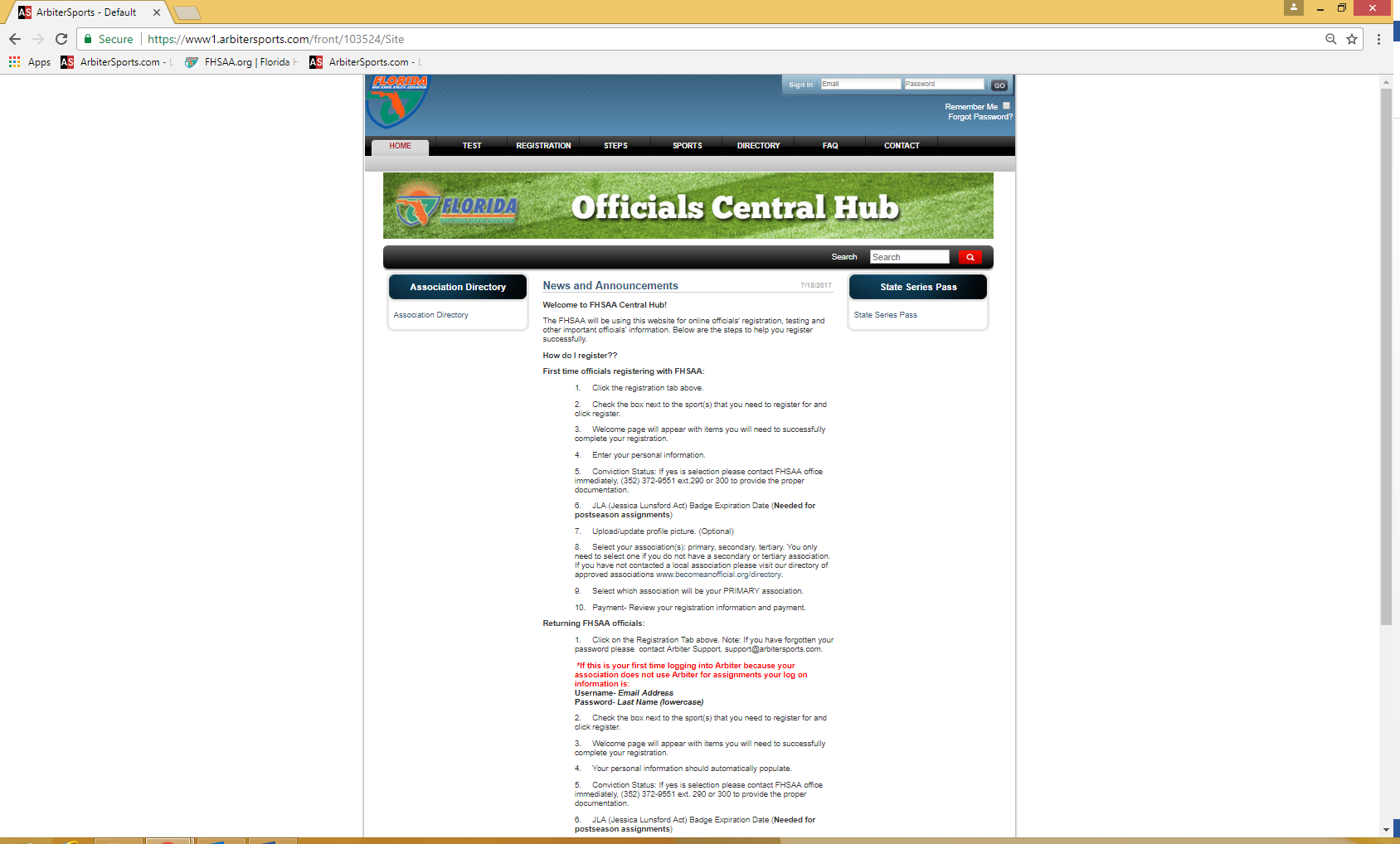 Step One: Click the Registration tab, then select the sport you would like to register for. (For multiple sports please see slide 15)
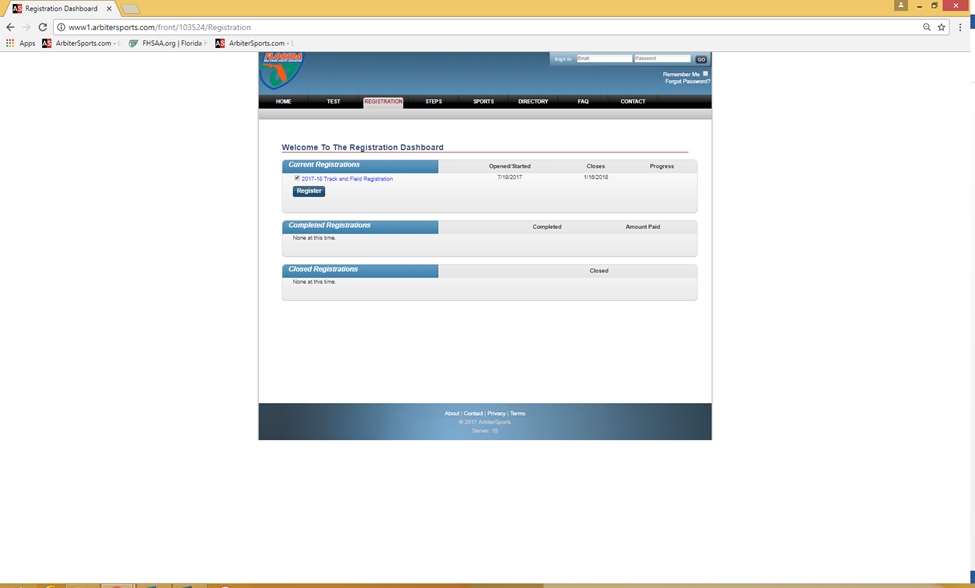 Step Two: Review all information located in the Welcome, press next once completed.
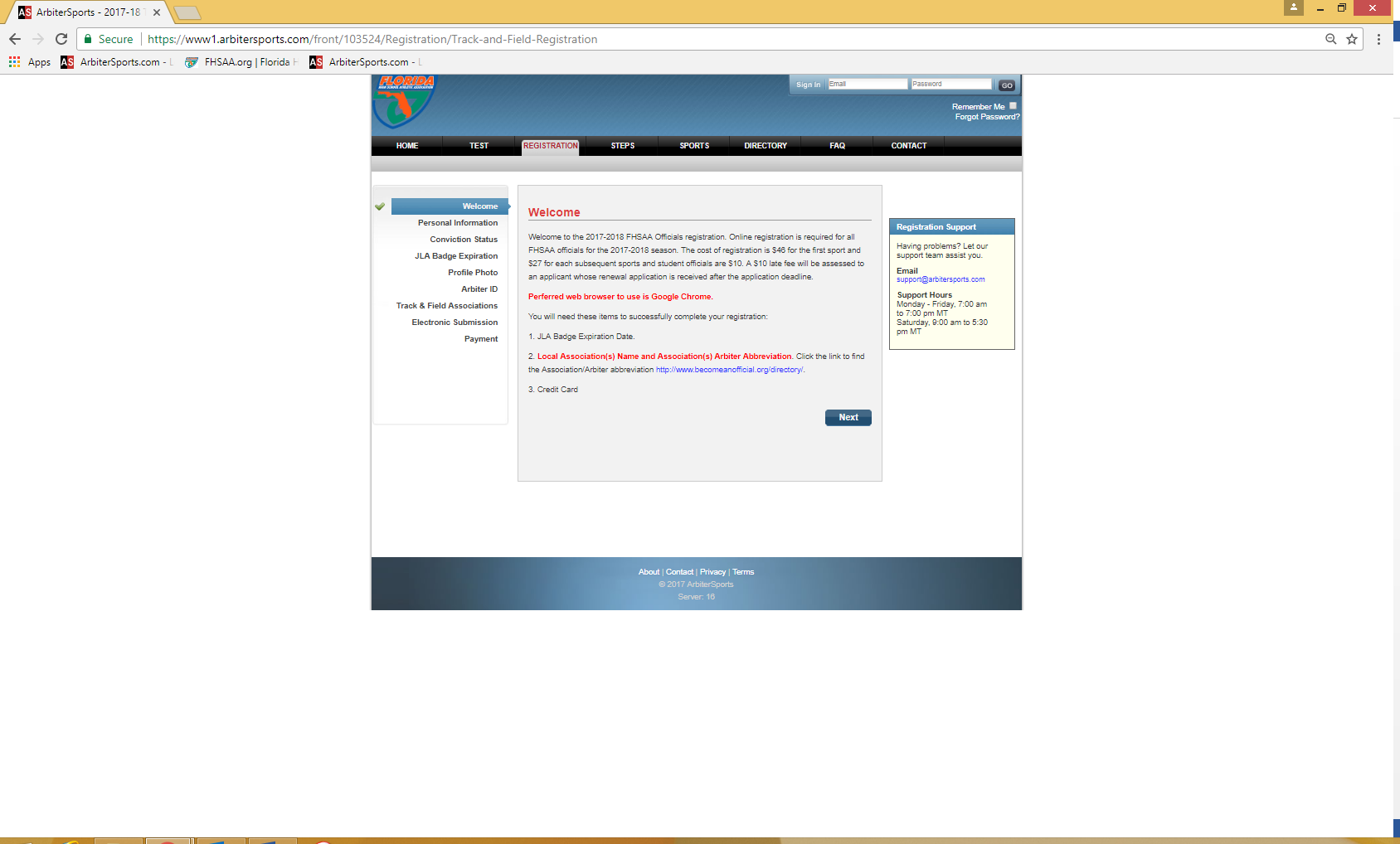 Step Three: Please sign in with your Arbiter information. Input/Review all personal information.
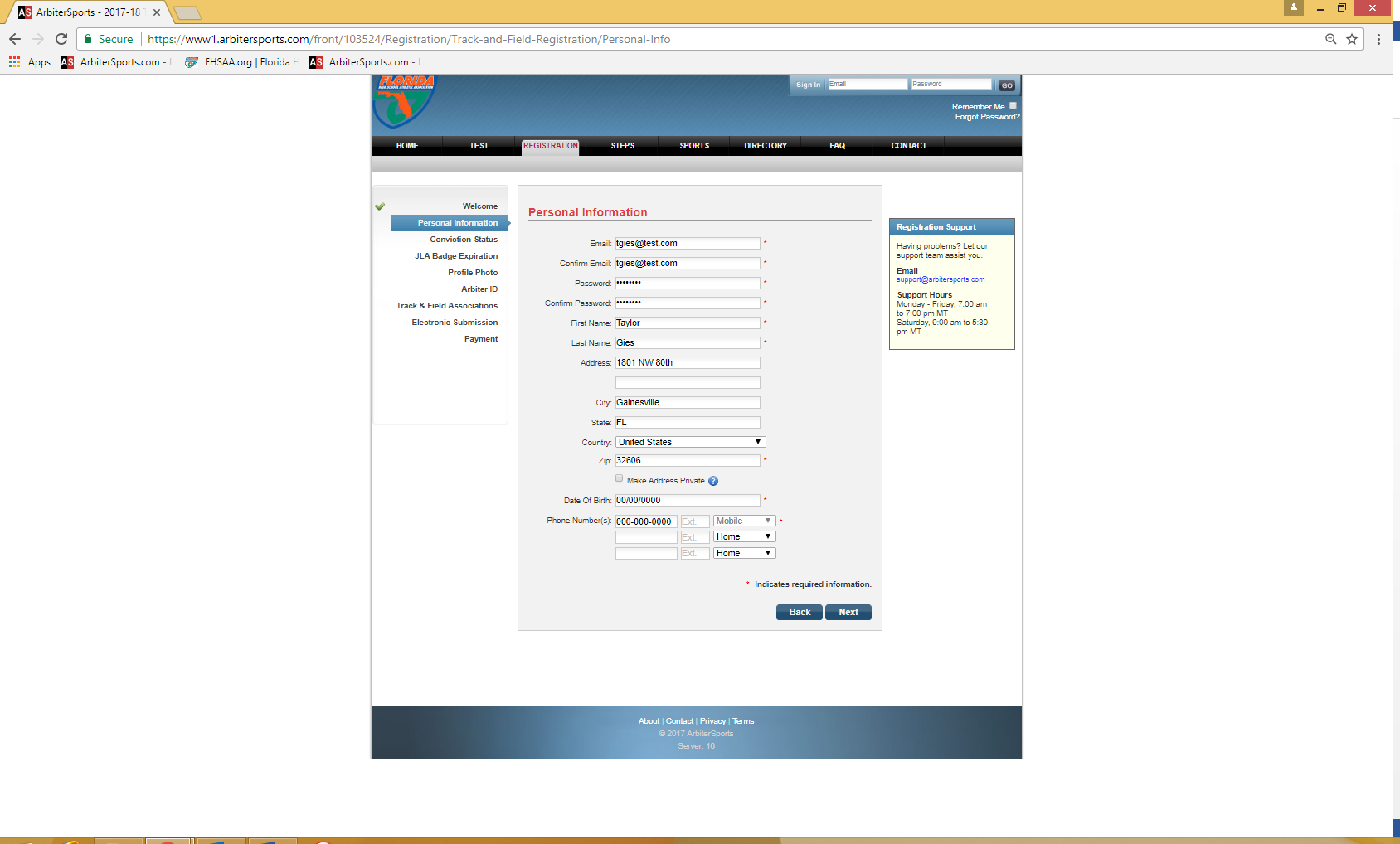 Step Four: If you have been convicted of a felony please contact the FHSAA before completing registration. If not, select the drop down menu and select no.
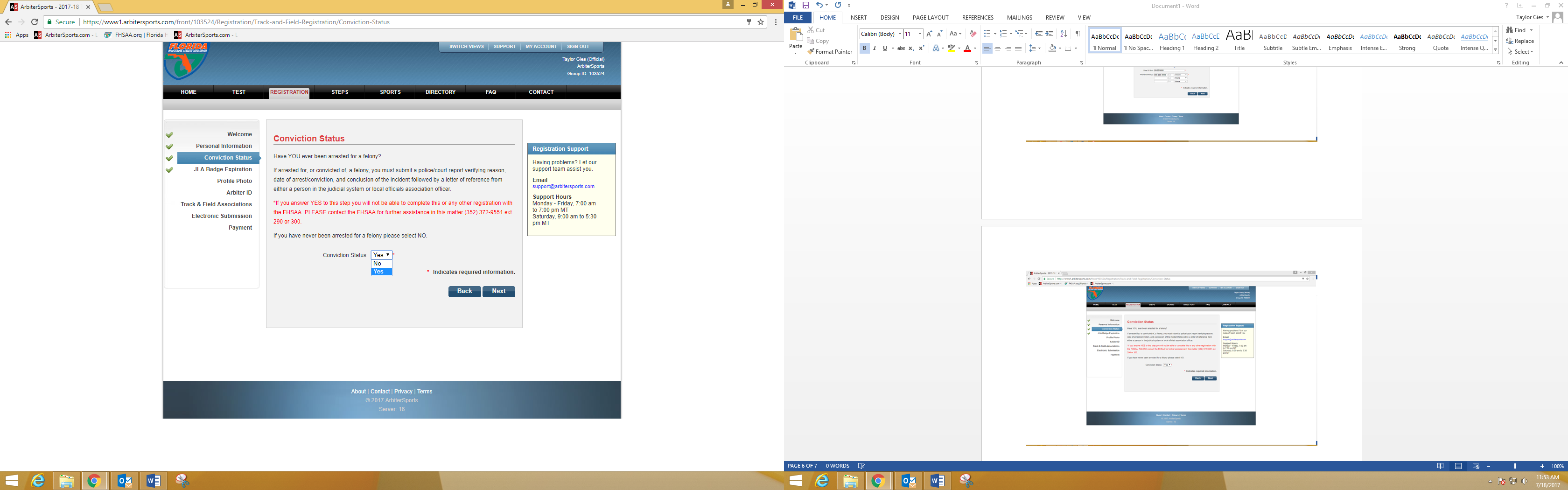 Step Five: Insert the expiration date of your JLA Badge. **This is only required for officials wishing to work playoffs**
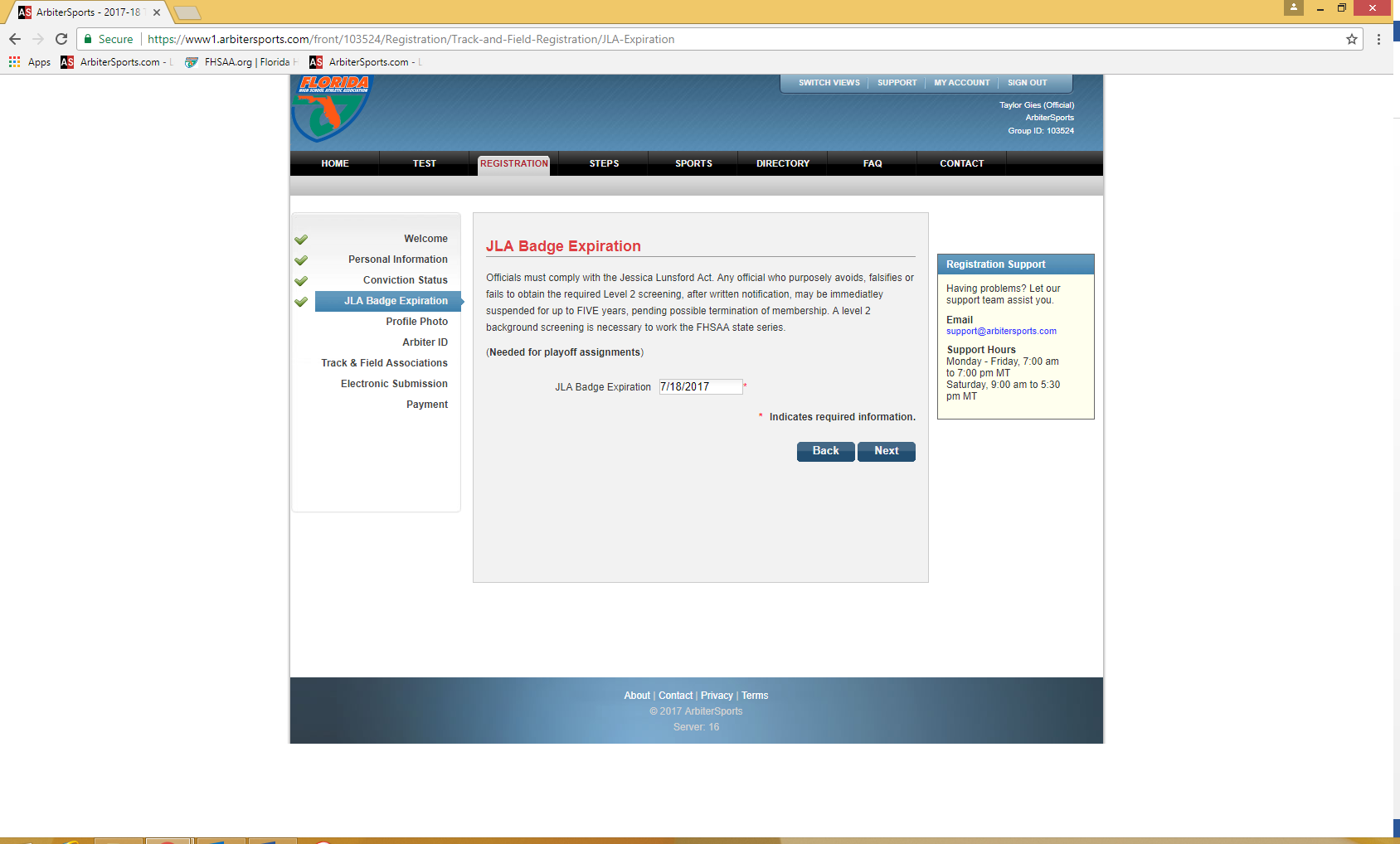 Step Six: Upload a headshot (Optional)
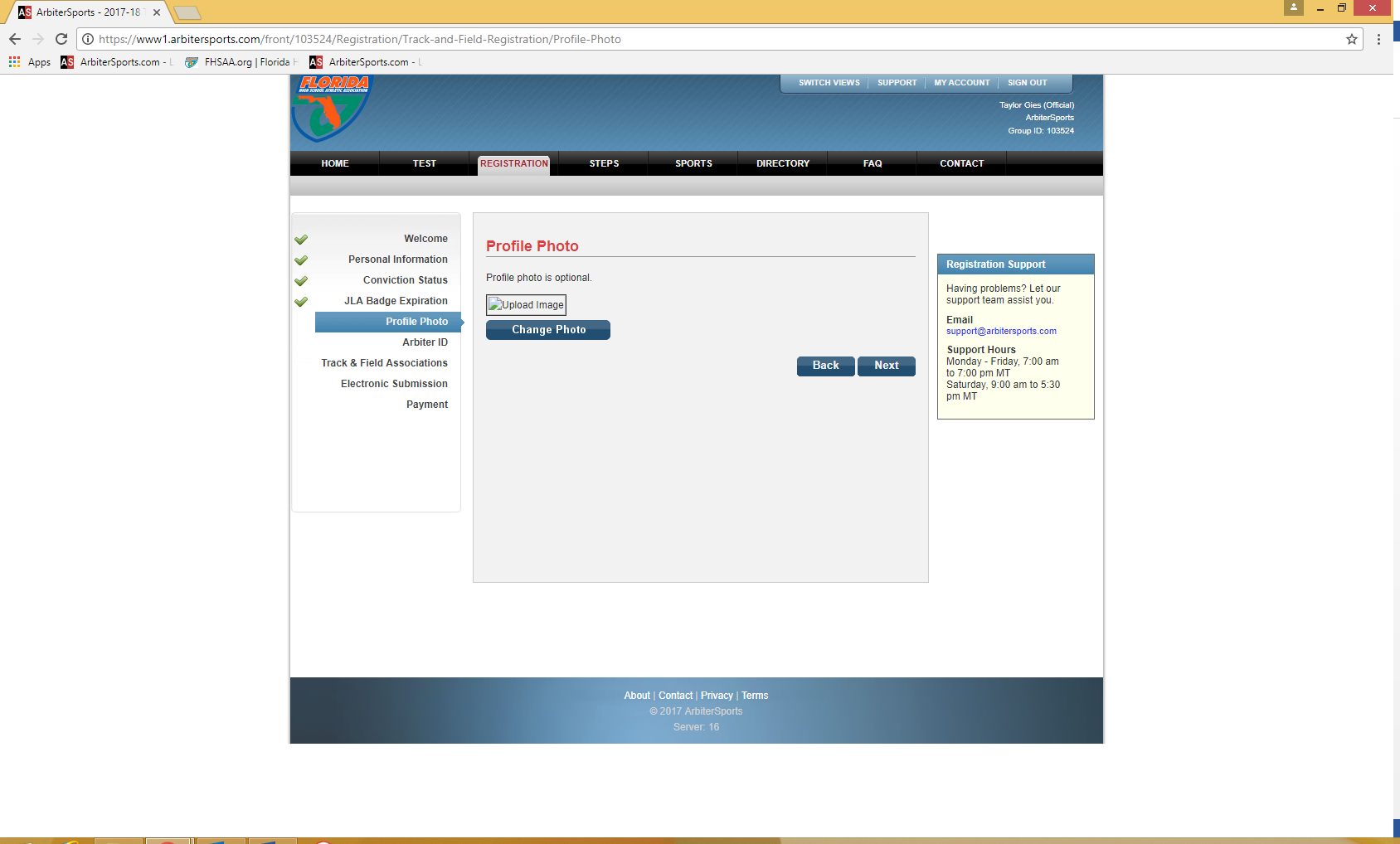 Step Seven: Please select your Primary, Secondary and Tertiary association. (If you do not know the abbreviation, the link will take you to the directory. Arbiter ID will be listed in red.)
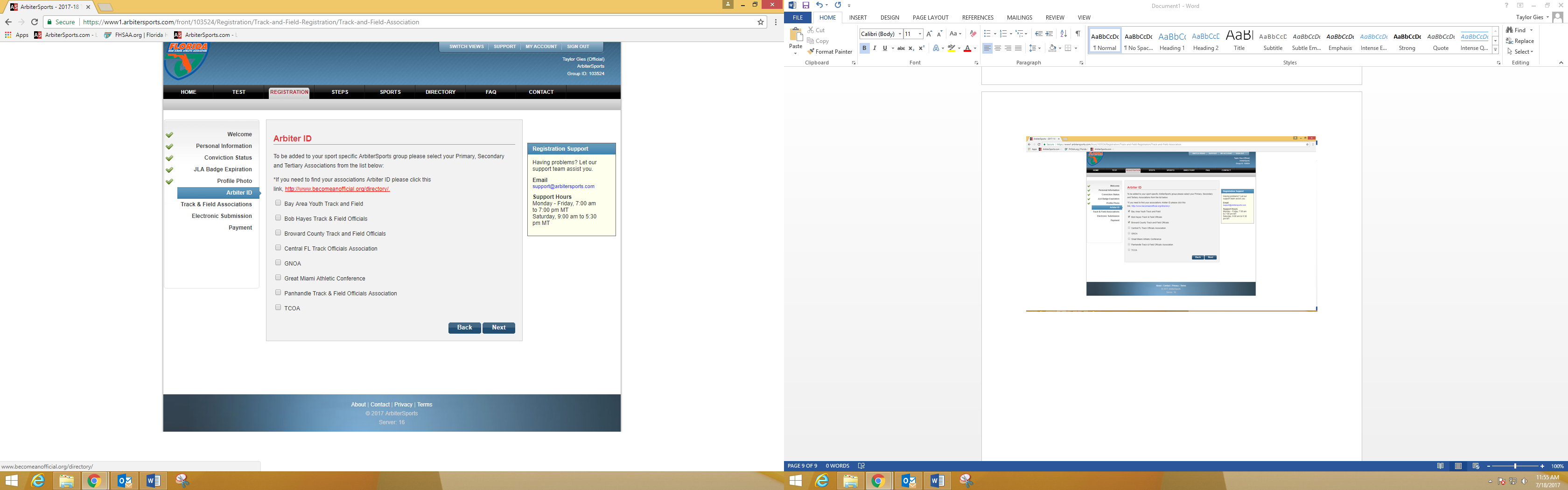 Step Seven cont.: Only select the association(s) you are affiliated with
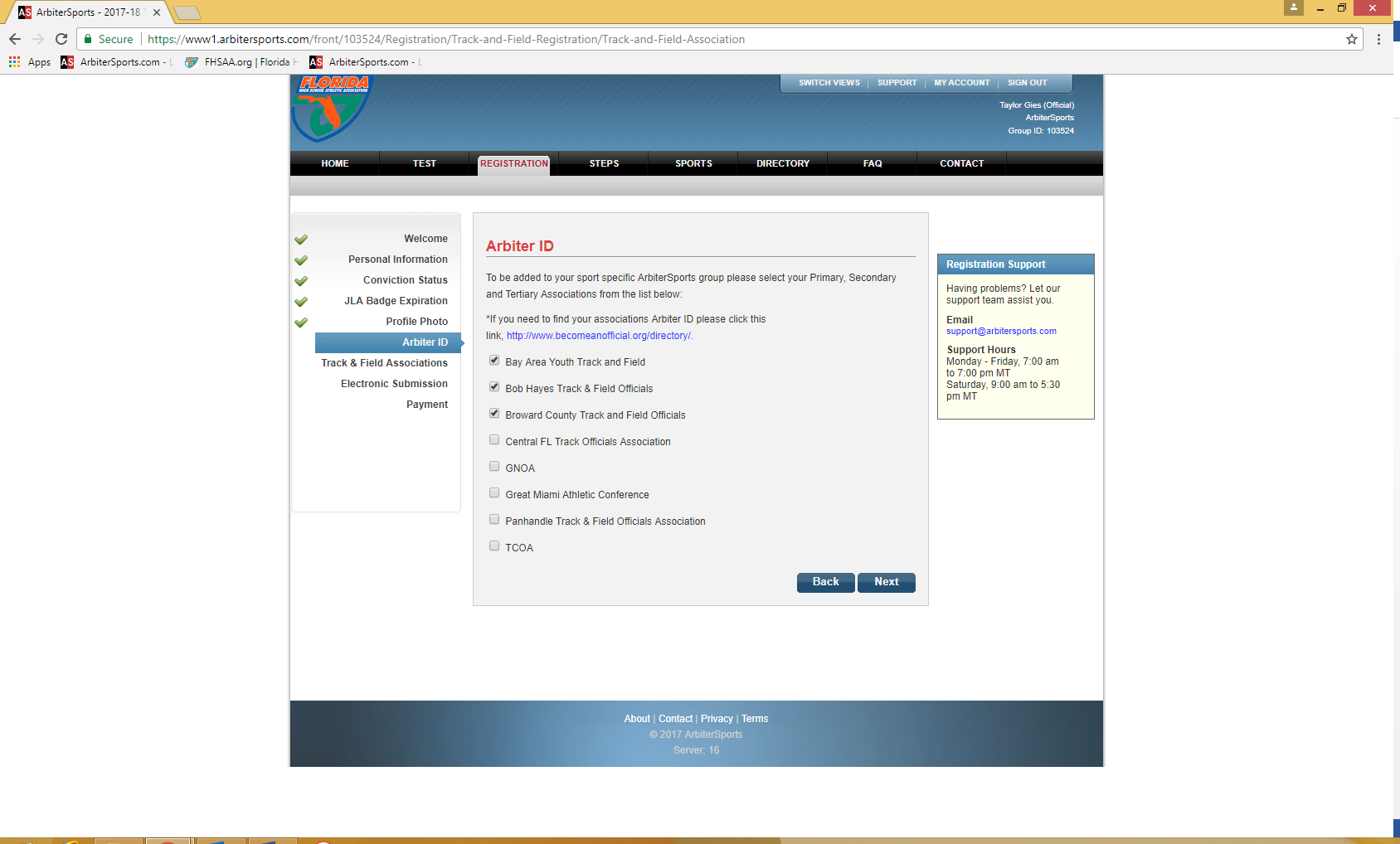 Step Eight: Designate which association is your PRIMARY association.
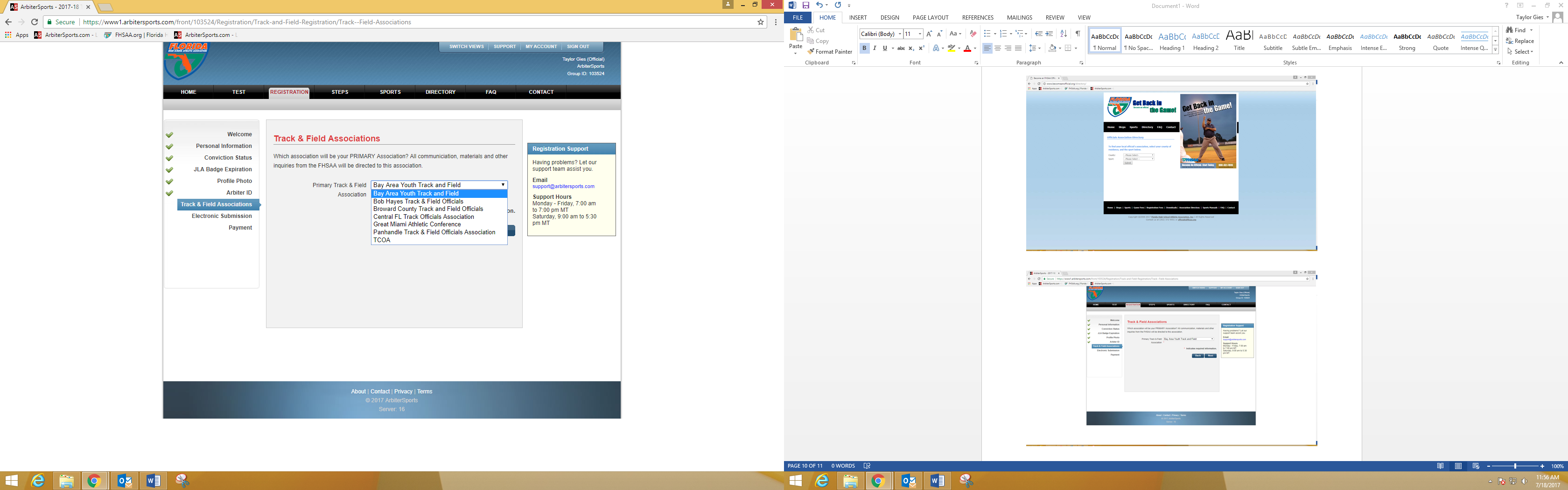 Step Nine: Check the box to confirm acknowledgement.
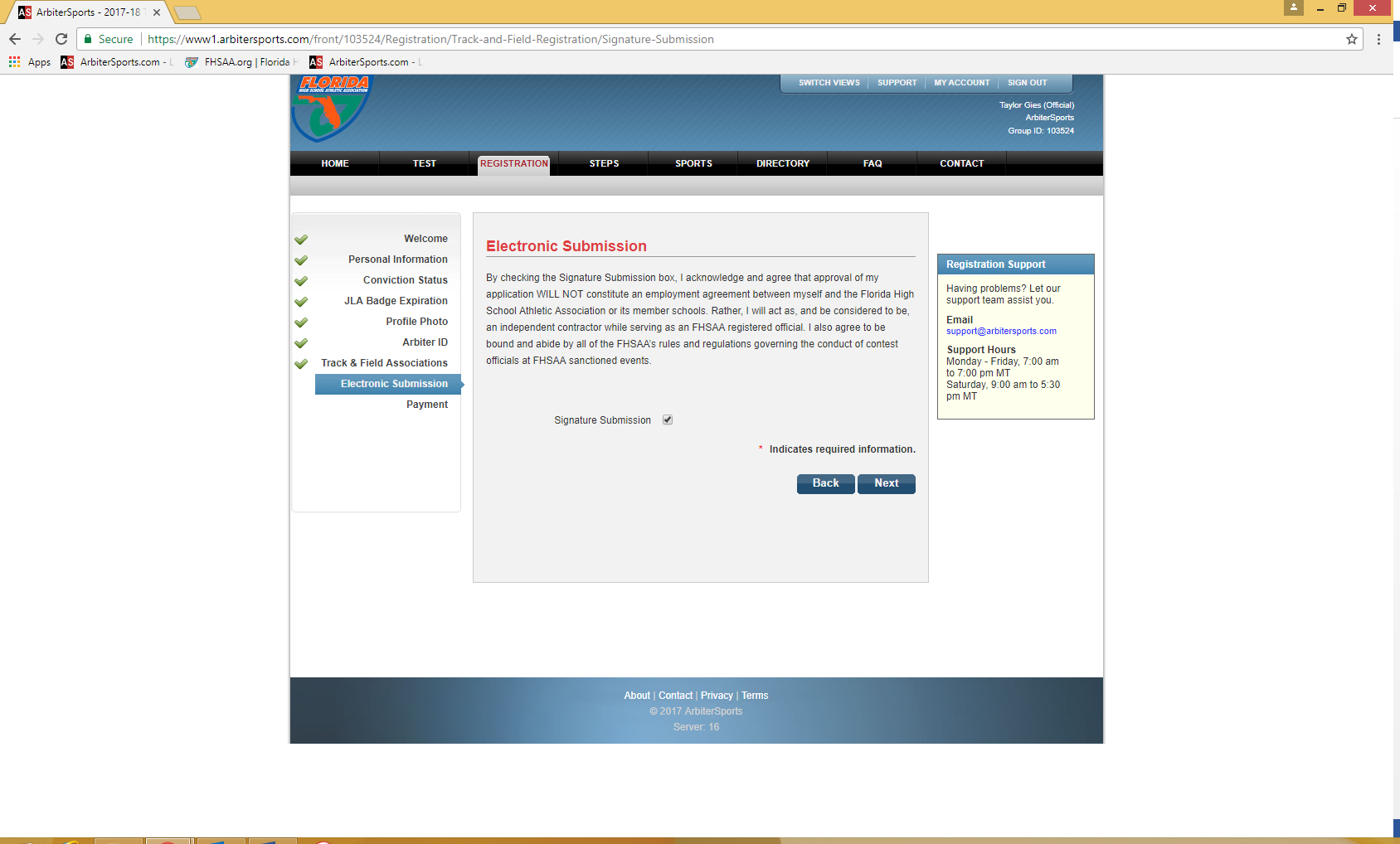 Step Ten: Input your proper billing information& select the “I agree” box. Your receipt will be available on the next page.
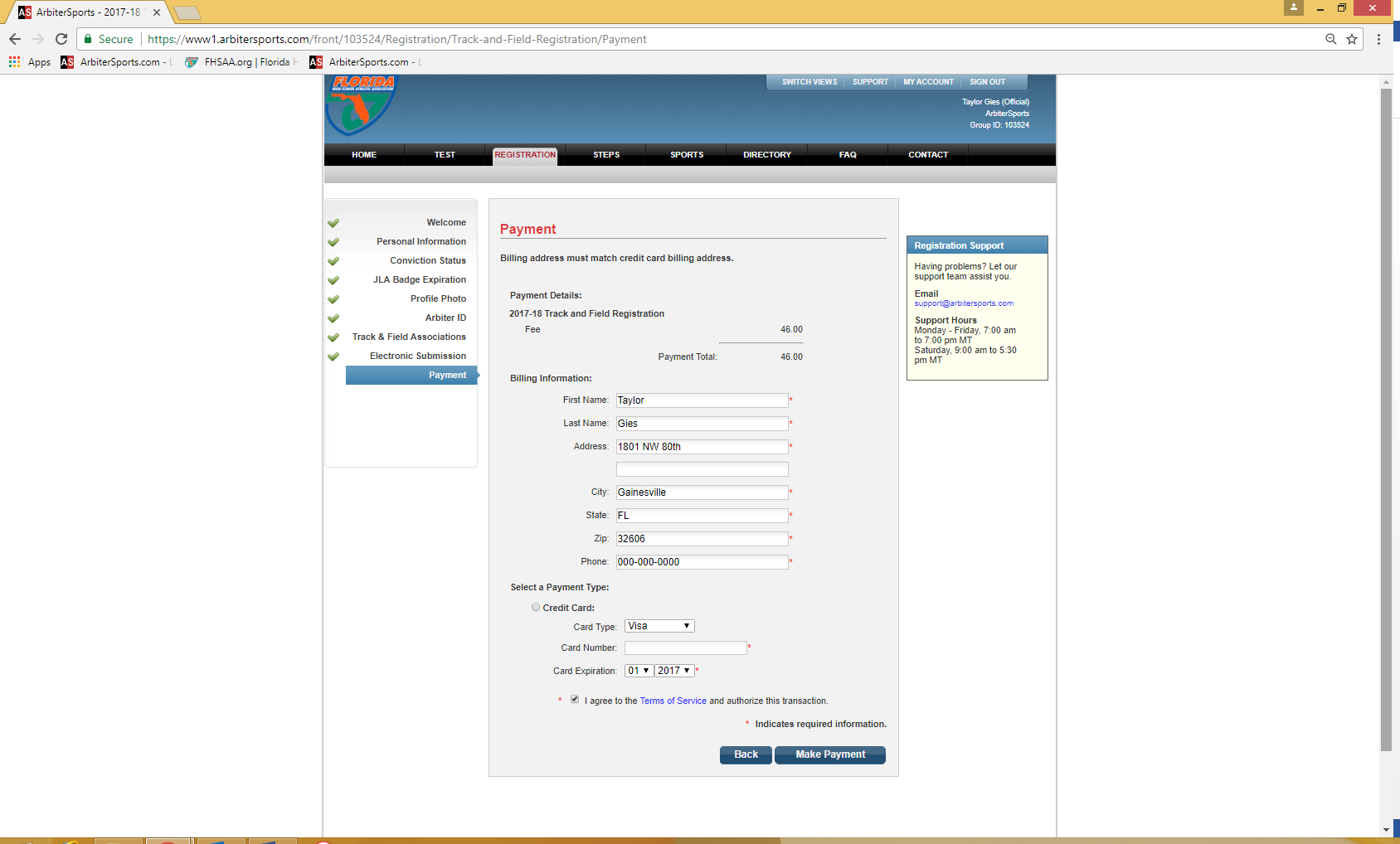 Once you click Make Payment and receive your receipt, your registration will be complete. If you experience any problems please contact the FHSAA at (352) 372-9551 extension 290 or 300.
If you are registering for multiple sports please review the steps below.
Rather than selecting one sport, select the sports you wish to officiate.
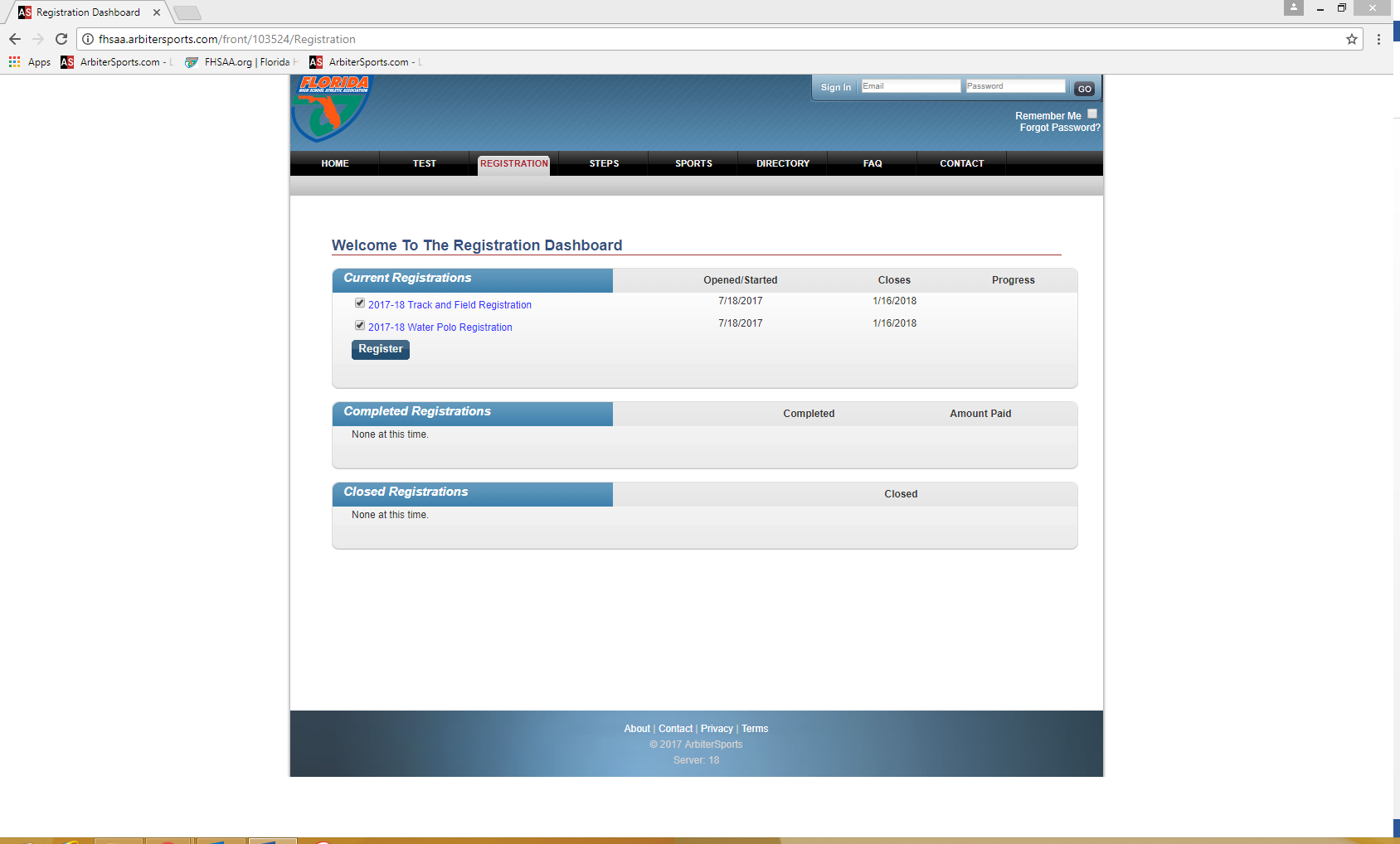 Complete the steps listed as you would with one sport.
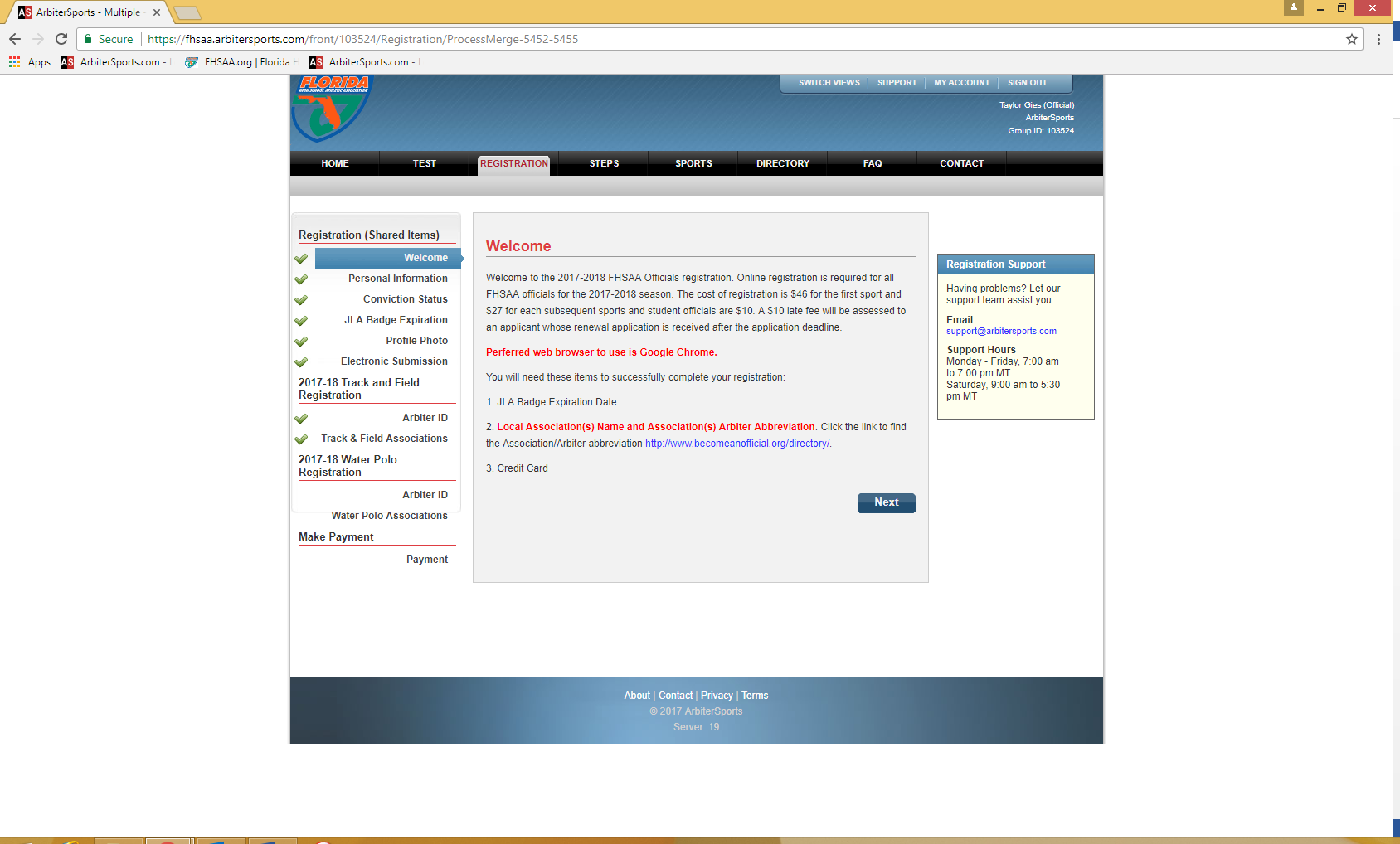 Please select your Primary, Secondary and Tertiary associations for your second sport. Only select the association(s) you are affiliated with.
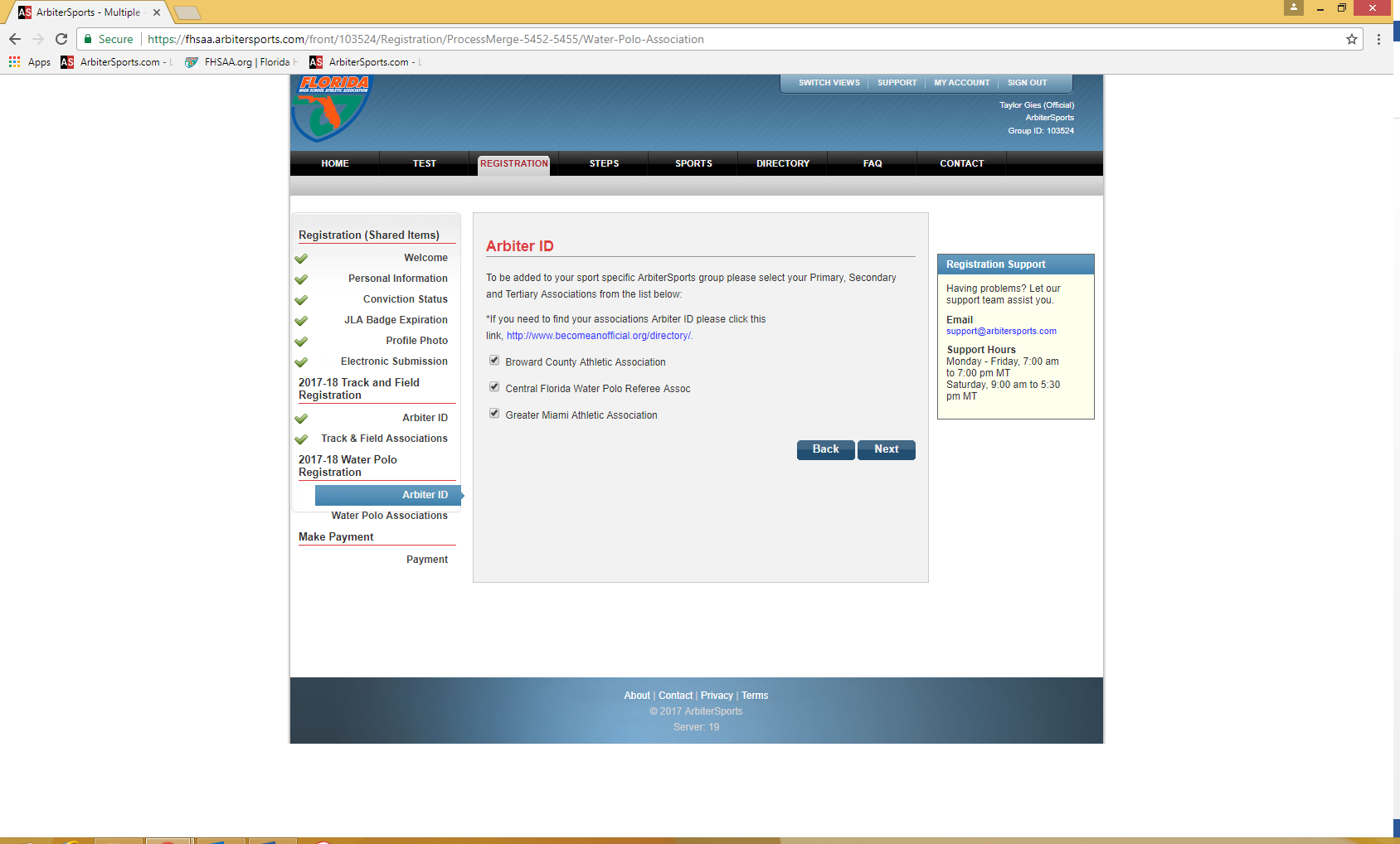 Designate which association is your PRIMARY association for your second sport.
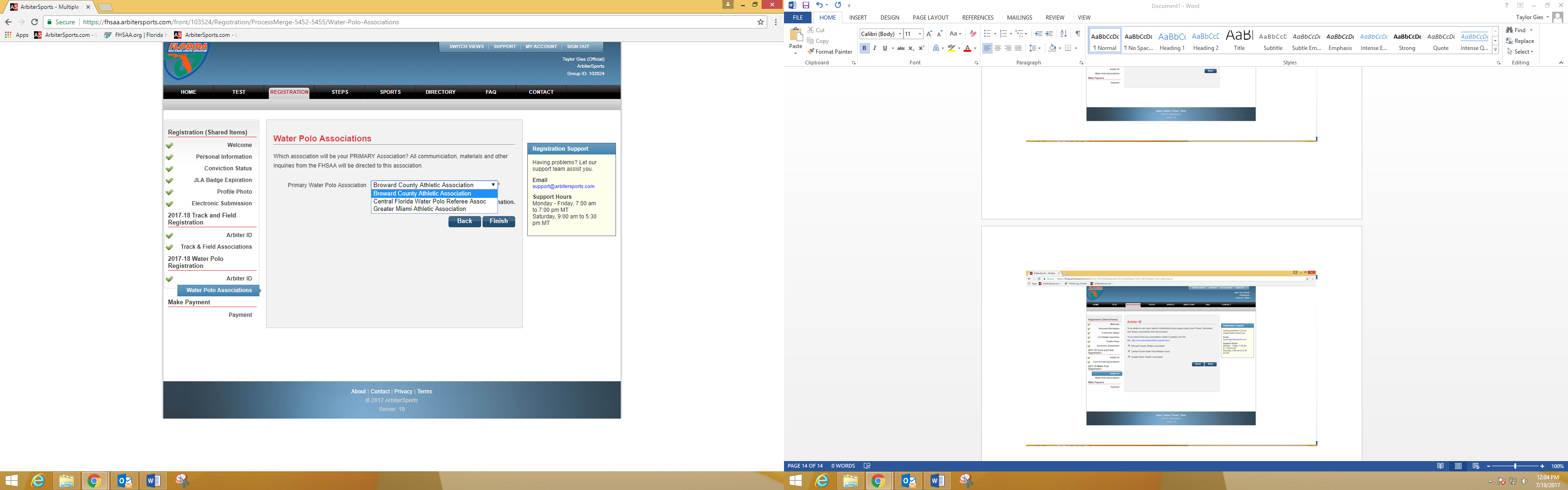 Input your proper billing information & select the “I agree” box. Your receipt will be available on the next page.
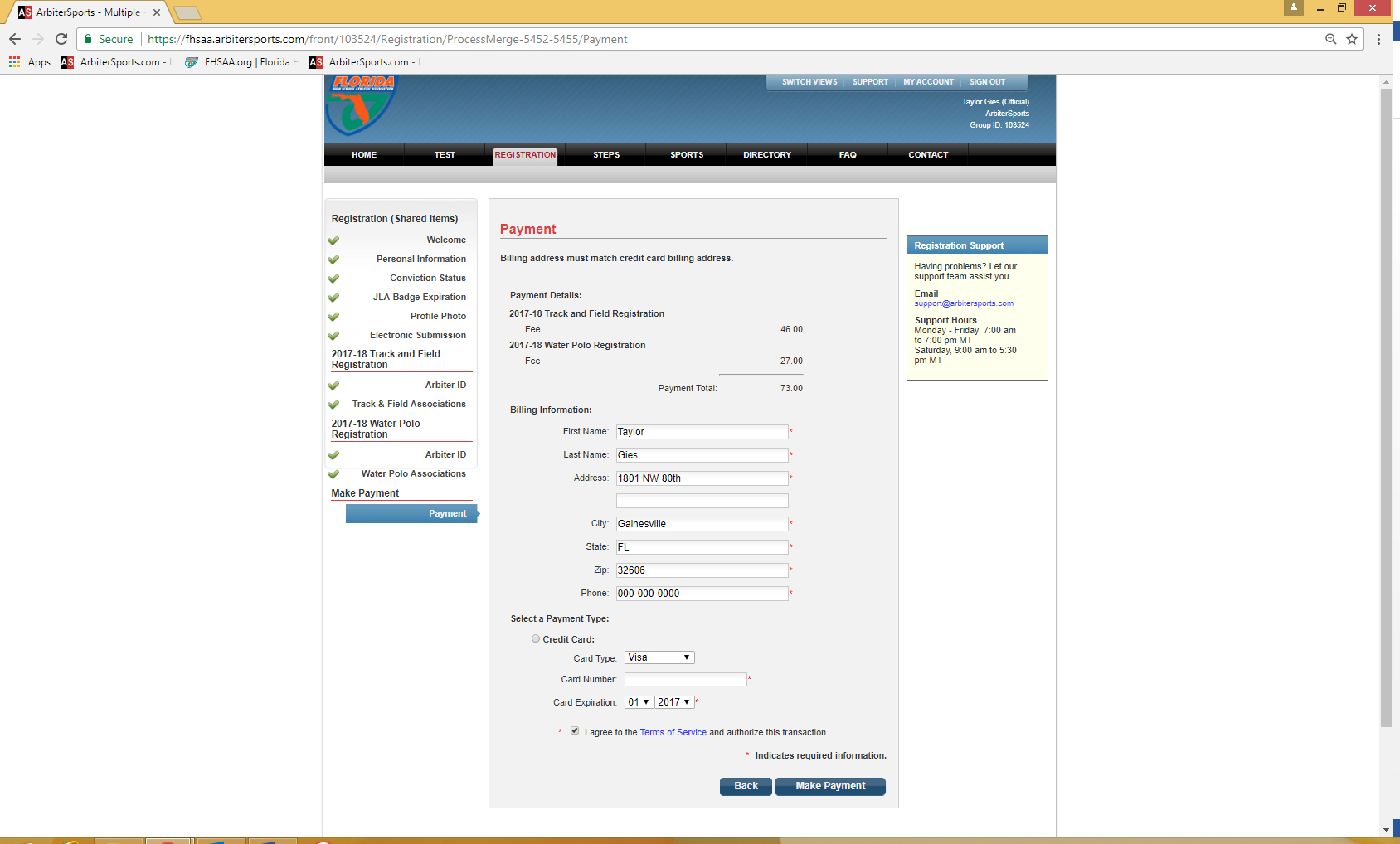 Once you click Make Payment and receive your receipt, your registration will be complete. If you experience any problems please contact the FHSAA at (352) 372-9551 extension 290 or 300.